11. útvonal
A (+) jel kereszteződést jelent. A csomópontokat felcserélni nem lehet.
Sárkeresztúri út 12. 
Sóstó u. + Szlovák u. 
Új Csóri u. +Palotai u. 
Mátyás Krt. + Szegfű Gy u. 
Ányos Pál u. + Zichy Liget Mészöly G. u. + Palotai u.  Sárkeresztúri út 12.
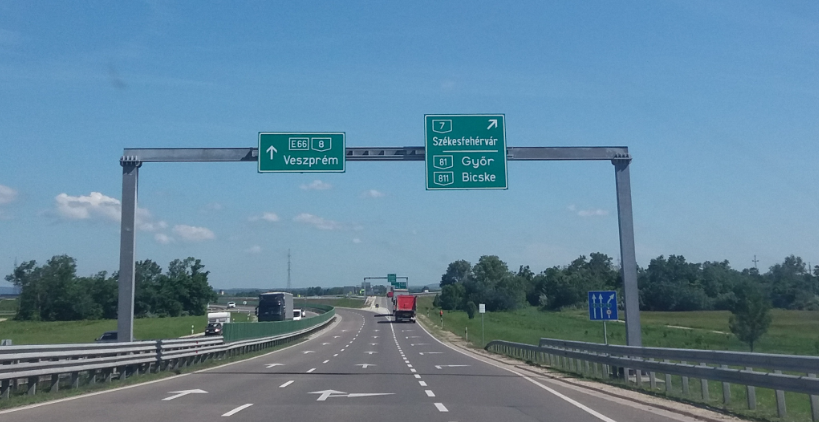 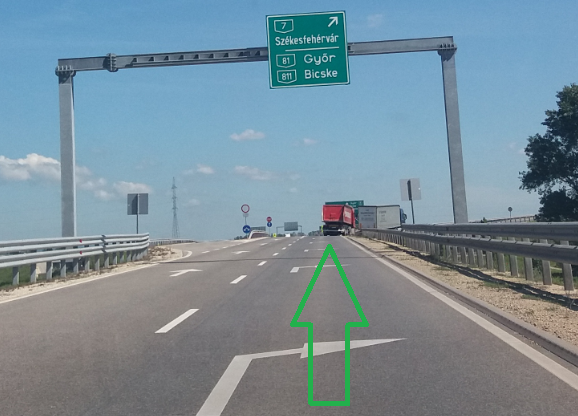 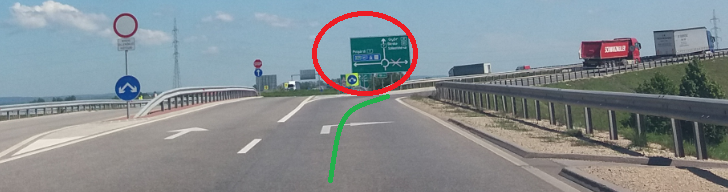 A 8-as (kerülő) úton haladjunk Székesfehérvár felé. A zöld jelzéseket kövessük. Piros karikával jeleztük azt a jelzőtáblát, mely megtéveszthet minket. Haladjunk a teherautók irányába.
Ányos Pál utca.
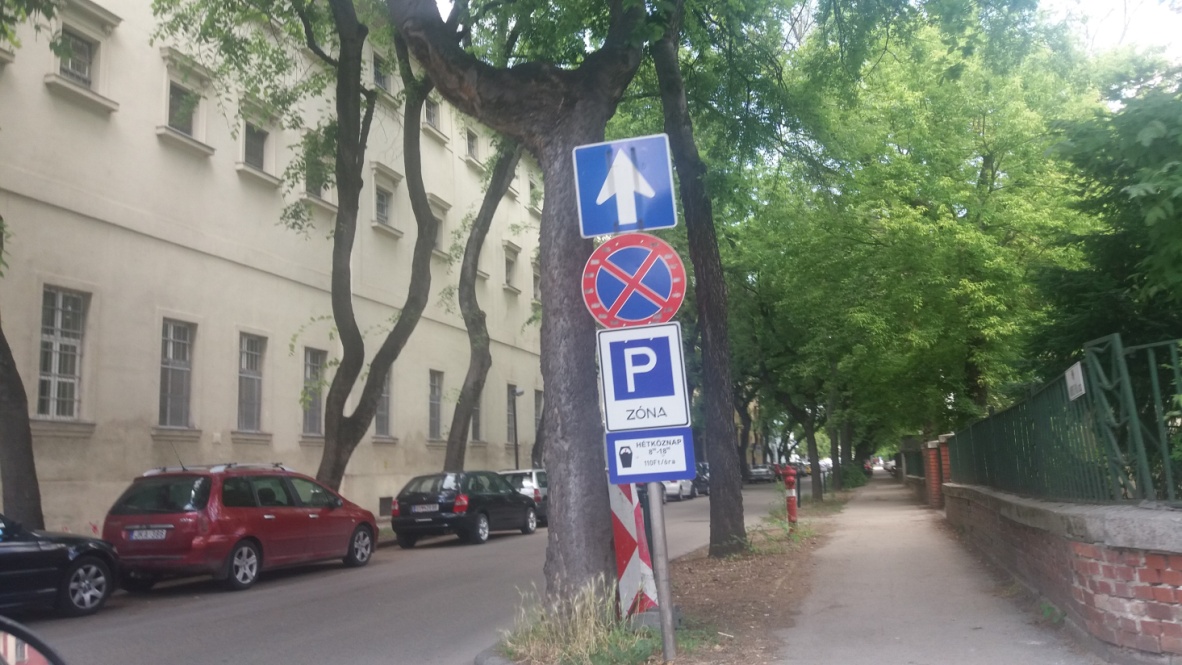 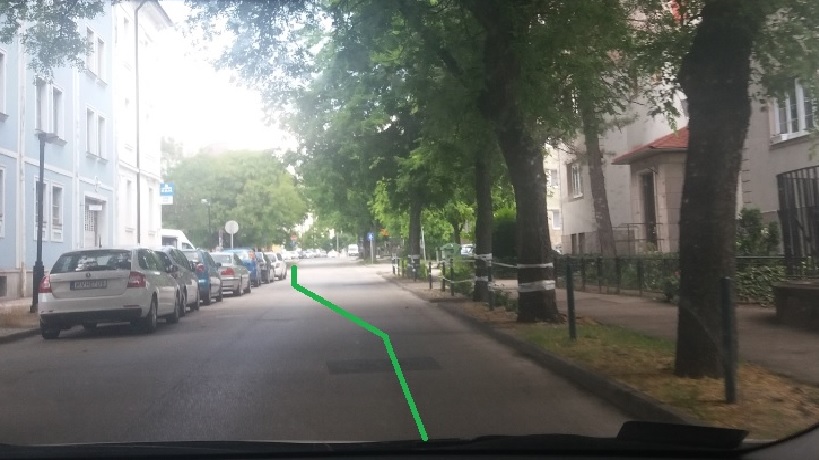 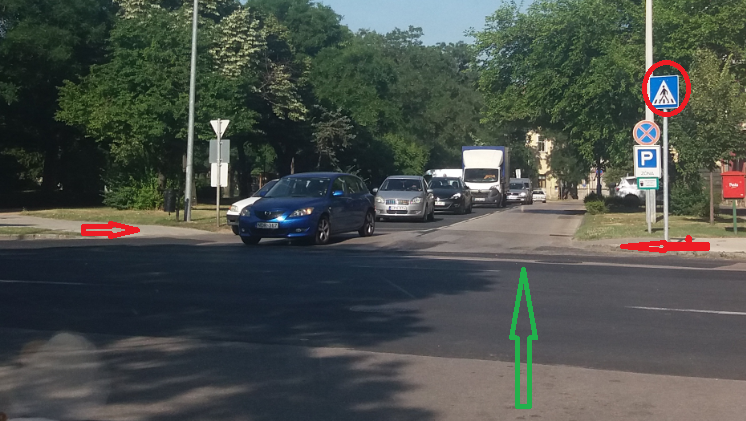 Egyirányú utca, bekanyarodás előtt irányjelzéssel soroljunk be az úttest bal oldalára majd onnan kanyarodjunk balra. A Móri úton egyenesen kell áthaladnunk. Ha jobbról. Balról nem jön senki, akkor indulhatunk. A szemből jövő autókkal szemben elsőbbségünk van, de a zebrán esetleg áthaladó gyalogosokat engedjük el.
Ányos Pál u. + Zichy Liget
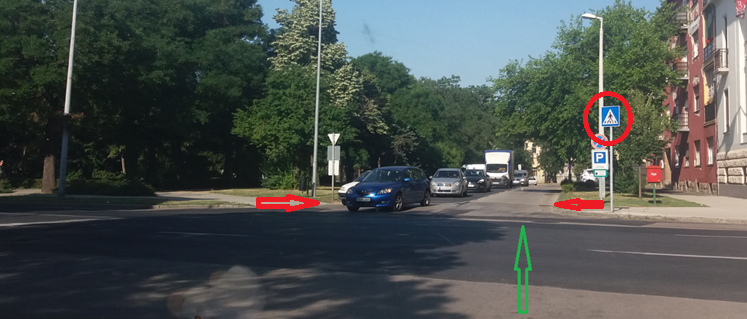 Egyenesen haladunk át a Zichy ligetbe. A jobbról és balról jövők elengedése után figyeljünk a zebrán áthaladó gyalogosokra.
12. útvonal
A (+) jel kereszteződést jelent. A csomópontokat felcserélni nem lehet.
Sárkeresztúri út 12.
Sárkeresztúri u. + 8. sz. út.
8. sz. út + Új Csóri út.  
Piac tér.  
Selyem u. + Horog u.
Sárkeresztúri út 12.
A lakott területen kívül figyeljünk a sebességkorlátozó jelzőtáblákra. 
A palotavárosban 30 Km/óra a maximum sebesség.
13. útvonal
A (+) jel kereszteződést jelent. A csomópontokat felcserélni nem lehet.
Sárkeresztúri út 12. 
Mártírok u. + Gyár u. 
Fűtőház + Erzsébet u. 
Erzsébet u. + Mártírok u. 
M7 Siófok irányába 
Sárkeresztúri út 12.
Gyár utca.
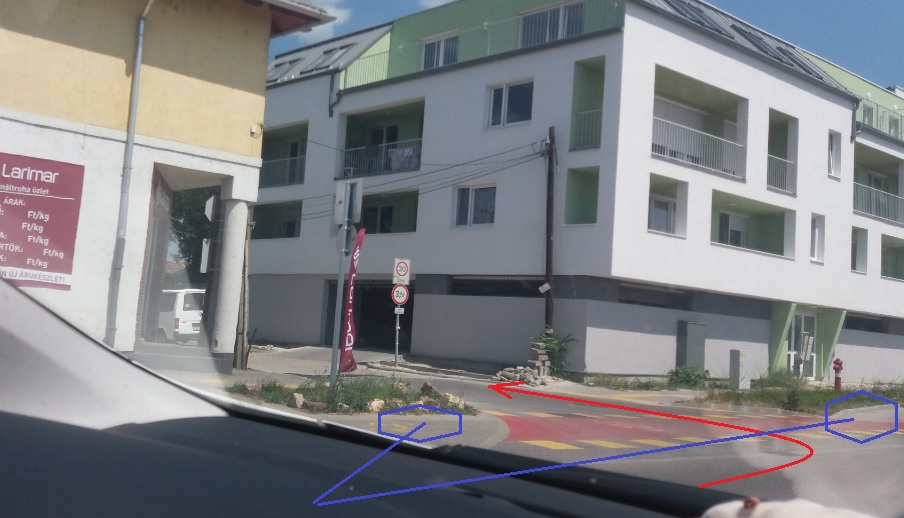 A kék jelnél figyeljünk a kerékpárosokra és a gyalogosokra.
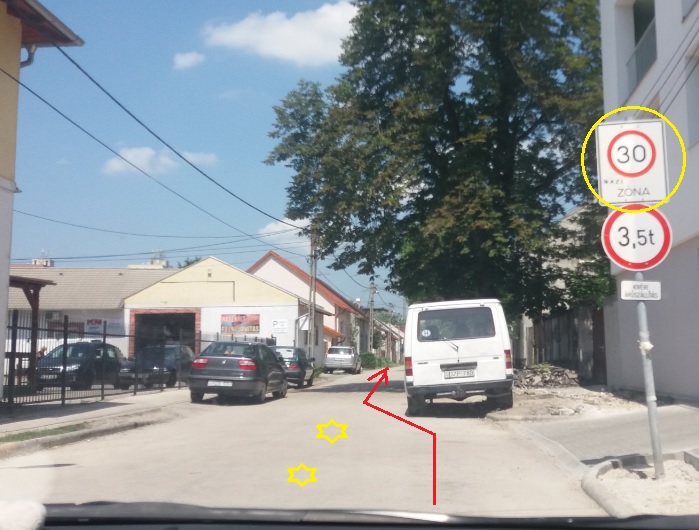 A Gyár utca eleje kétirányú majd 30 méter után egyirányú lesz az út. A 30 Km/óra sebességnél ne menjünk gyorsabban. irányjelzés és körültekintés után kezdünk kikerülni az autókat.
Gyár utca.
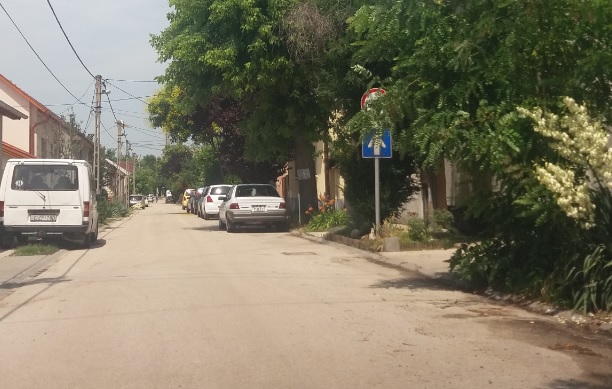 A fák között eltakarva látjuk az egyirányú utca táblát.
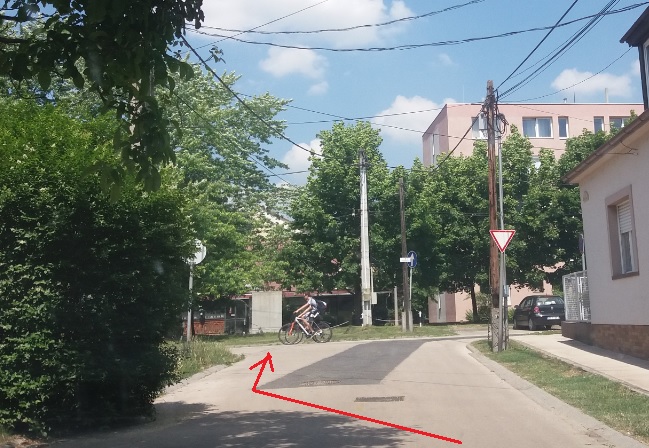 Az utca végén a bal oldalról kanyarodjunk balra. Balról jövő járművek és gyalogosok nehezen láthatók ezért célszerű megállni.
14. útvonal
A (+) jel kereszteződést jelent. A csomópontokat felcserélni nem lehet.
Sárkeresztúri út 12. 
Toronysor – Hosszúsétatér 
Szabadbattyán.
Úrhidai elágazás 
Sárkeresztúri út.
A lakott területen kívül figyeljünk a sebességkorlátozó jelzőtáblákra. 
A Toronysoron több jobbkezes utcával találkozunk. Ne csak nézzünk jobbra, hanem ha jön valaki jobbról akkor engedjük el.
15. útvonal
A (+) jel kereszteződést jelent. A csomópontokat felcserélni nem lehet.
Sárkeresztúri út 12.
M7 Siófok irányába. 
Szabadbattyán. 
Sárkeresztúri út.
Azokon az útvonalakon ahova nem tettünk képeket, Különösen nehéz helyzet nincs, viszont nagyobb sebességgel kell közlekedni . A nagyobb sebesség nagyobb figyelmet igényel. A követési távolság és sebességhatárok betartása nagyon fontos.
Jó tanulást kívánunk minden kedves tanulóinknak !